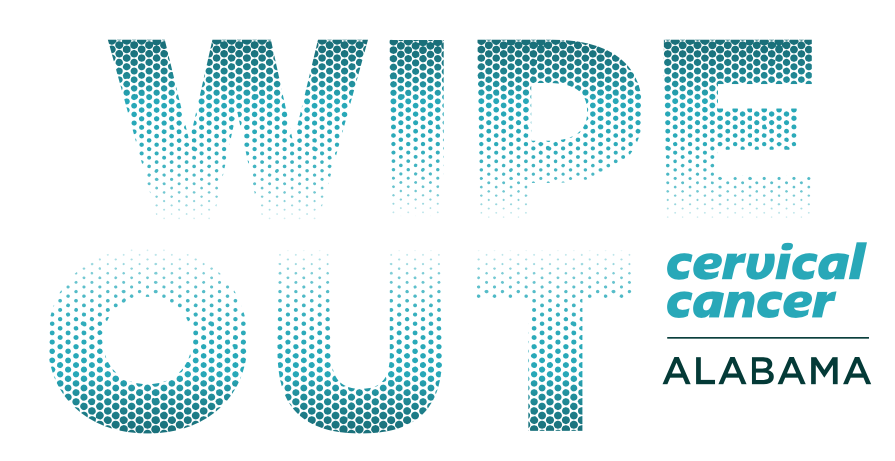 Partnering to Eliminate Cervical Cancer in Alabama
Nancy Wright
Alabama Department of Public Health
September 2023
Eliminating Cervical Cancer:What Can You Do?
Join Operation WIPE OUT
Assess Your Region’s Needs
Become an ABCCEDP Provider
Become an Advocate in Your Region
Eliminating Cervical Cancer is Possible
HPV Vaccination
Cervical Cancer Screening
Appropriate Follow-up
Timely Treatment
World Health OrganizationGlobal call to Action to Eliminate Cervical Cancer
4 Key Strategies:
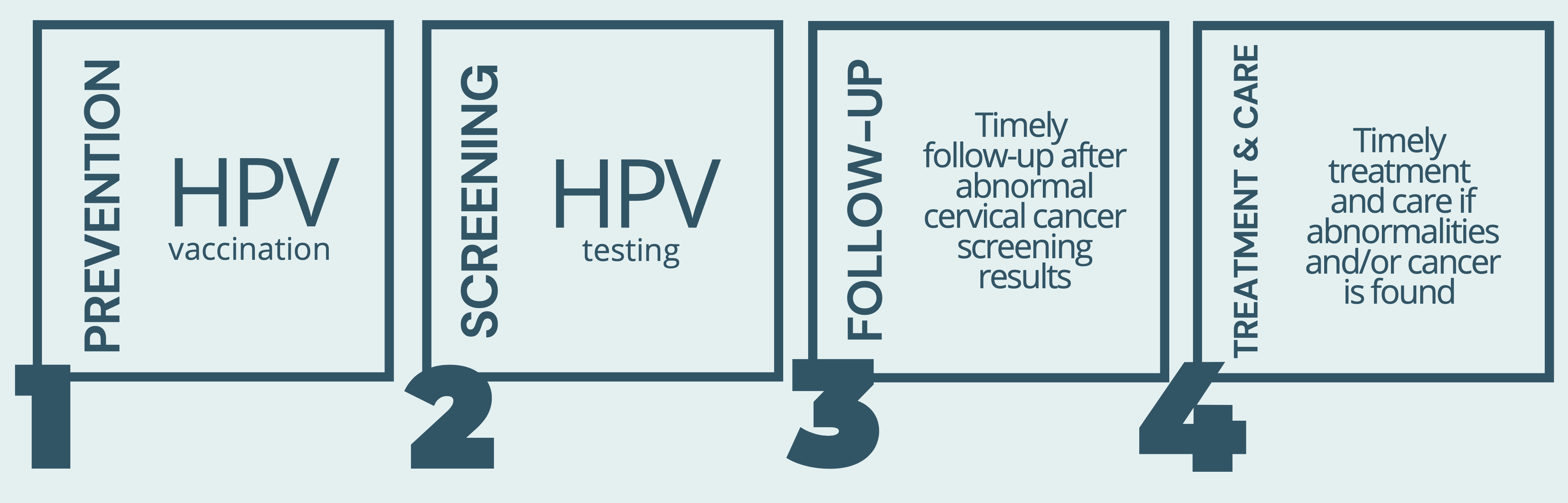 Press Conference: Action Plan to Eliminate Cervical Cancer in Alabama
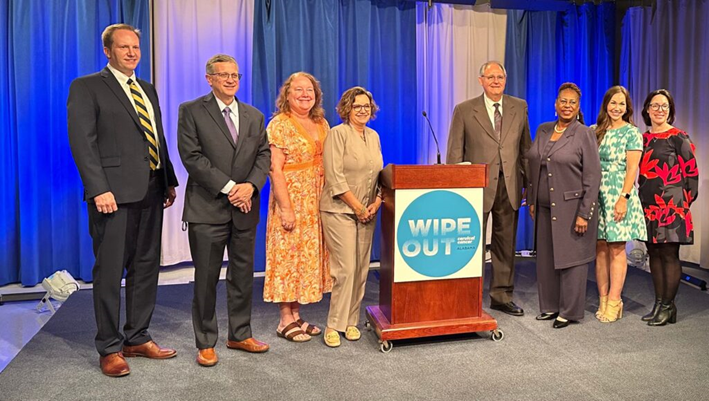 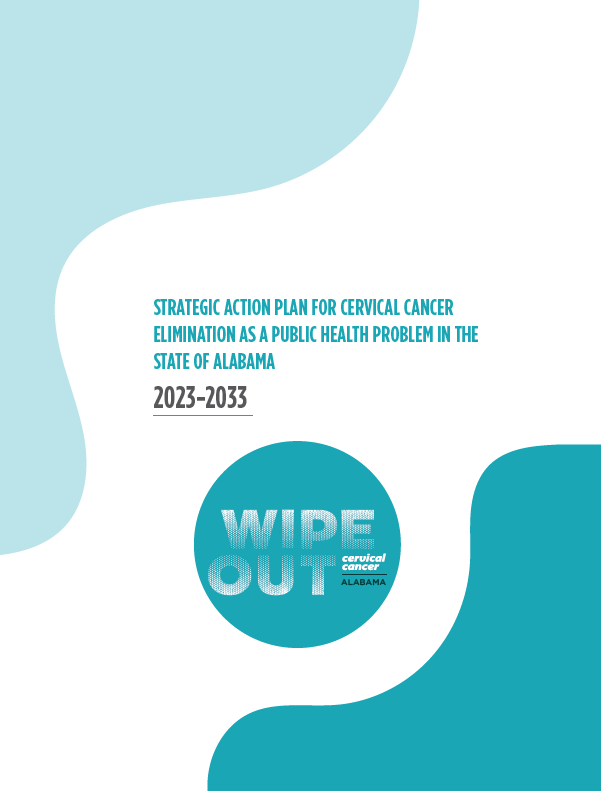 [Speaker Notes: Launched]
Operation WIPE OUT Cervical Cancer Alabama
Alabama is the 1st State in the Nation to Announce a Statewide Effort to Eliminate Cervical Cancer in Alabama
May 8, 2023
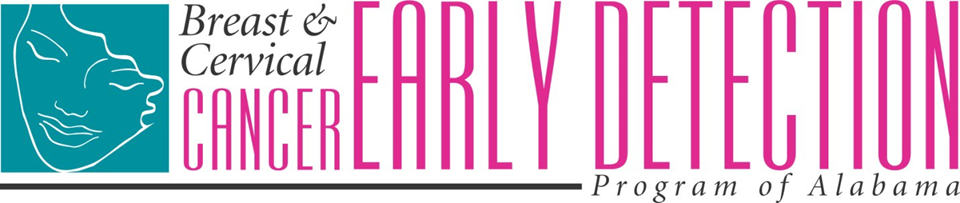 Barbour, Coffee, Covington, Dale, Geneva, Henry, & Houston CountyRegional Data
7
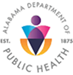 2023
Uninsured Women Age 35-64Census Tract, 2020
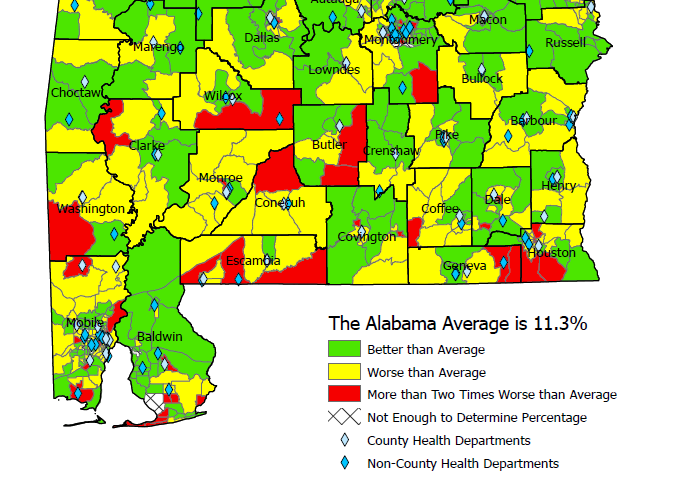 US Average: 10%
8
Uninsured Women Age 35-64Census Tract, 2020
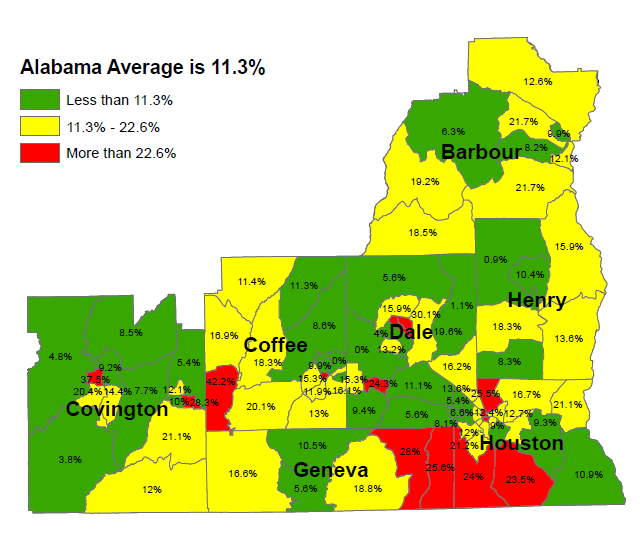 9
US Average: 10%
[Speaker Notes: The Alabama average of 14.3%  below the poverty level is significantly worse than the US average of 10.2% for that age group. Likewise, the Alabama average of 11.3% with no insurance is significantly worse than the US average of 10.0% with no insurance for that age group.

Green means that Census Tract is at least better than the Alabama average, but does not necessarily mean it's good as it could still be worse than the national average.
Yellow means that Census Tract is the Alabama average or worse but not twice as worse. Keep in mind that means Yellow is also worse than the US.
Red means that Census Tract is more than twice as bad as the already terrible Alabama average.]
Federal Poverty Level Women Age 35-64Census Tract, 2020
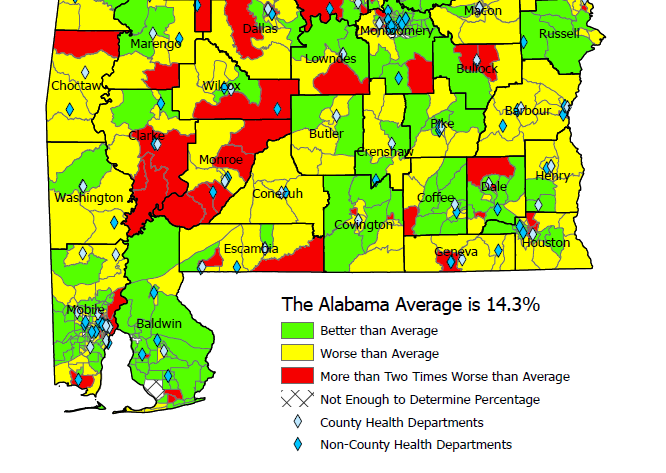 US Average: 10.2%
10
Federal Poverty Level Women Age 35-64Census Tract, 2020
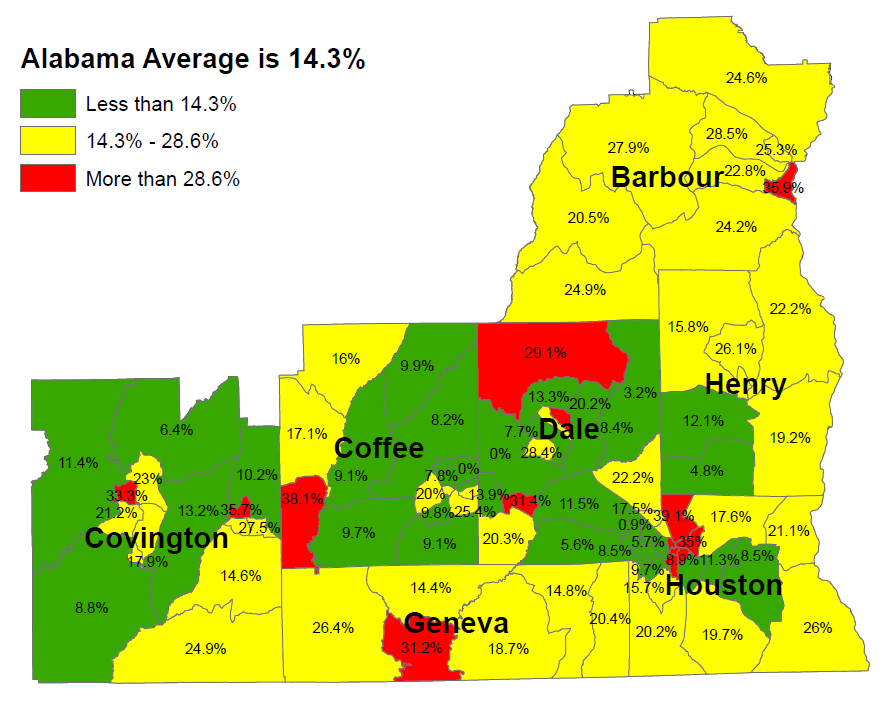 US Average: 10.2%
11
2023 HPV Vaccination Rates:9-19 Years of Age
State Rate: 27%
12
Alabama IMMPRINT Data; January 1st– September 30th 2023
Cervical Cancer Mortality Rates: 2011-2020
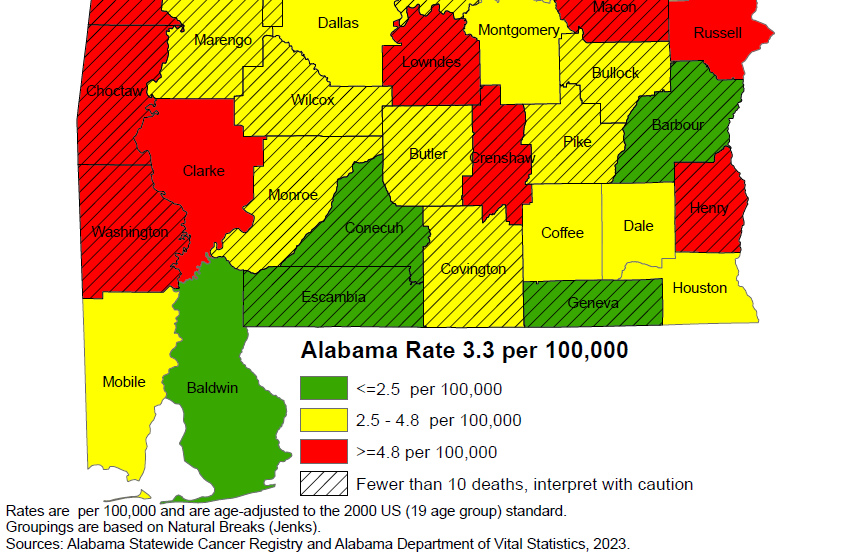 13
National rate: 2.2 per 100,000
Cervical Cancer Incidence Rates: 2011-2020
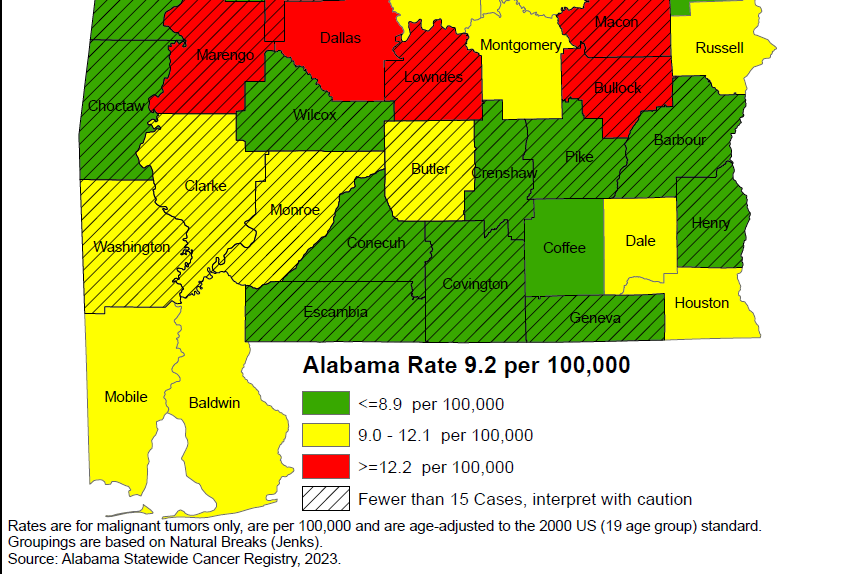 14
National rate: 7.4 per 100,000
Cervical Cancer Late-Stage Cancer Rates: 2011-2020
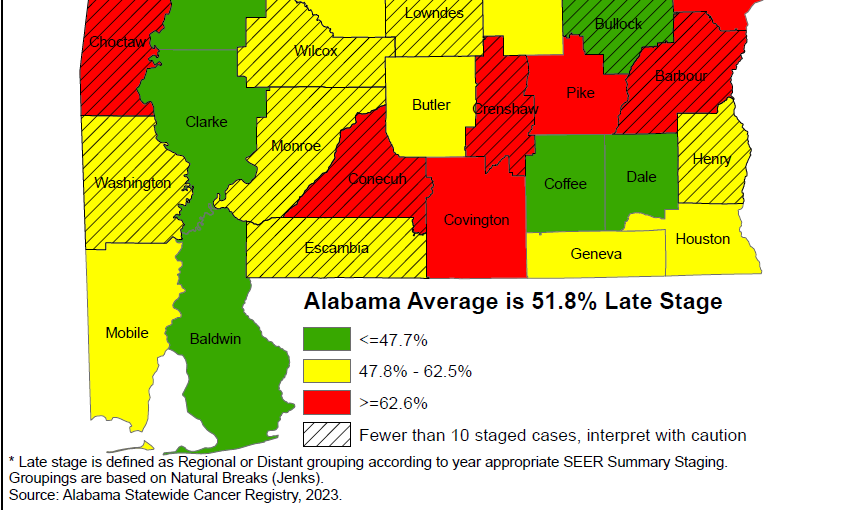 15
Breast Cancer Mortality Rates: 2011-2020
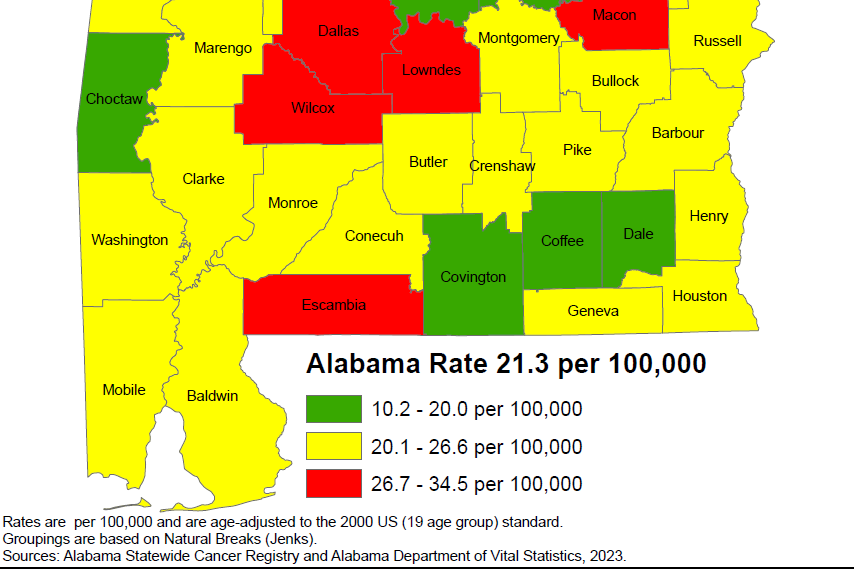 16
Breast Cancer Incidence Rates: 2011-2020
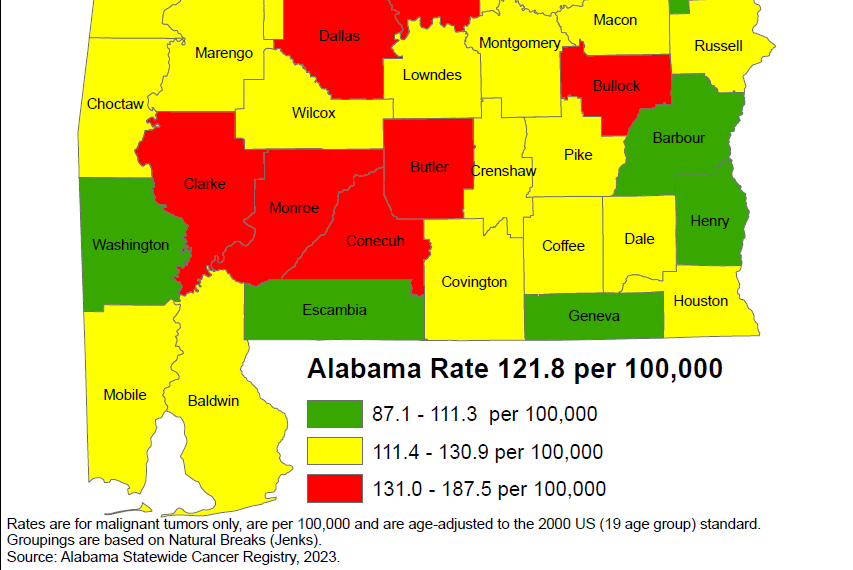 17
Breast Cancer Late-Stage Cancer Rates: 2011-2020
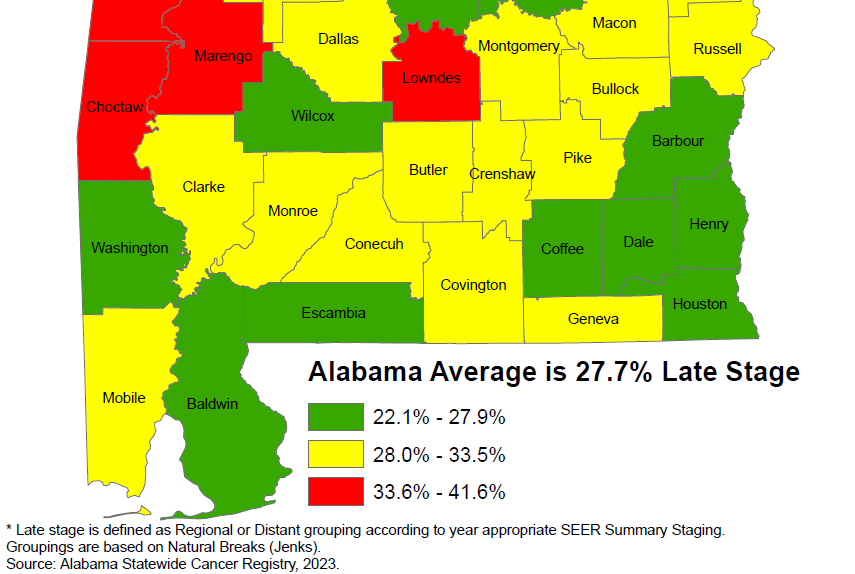 18
Alabama Breast and Cervical Cancer Early Detection Program (ABC)
Screening
Diagnostic Care
Treatment through Medicaid
No cost to the patient
19
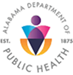 [Speaker Notes: Services provided through 400+ contracted providers and county health departments.]
ABC Eligible Women
Age 40-64
Income at or below 250% of Poverty Level
No insurance 
Underinsured
Screening for Some High-Risk Women Under Age 40
65+ Medicare Part A Only
20
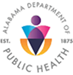 [Speaker Notes: -CDC provides funding to every state in the nation
-We can print up eligibility guidelines to handout if you’d like]
How is the Program Funded?
CDC
State of Alabama 
Joy to Life Foundation
21
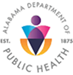 [Speaker Notes: ACS]
Who Provides the Medical Care?
400+ contracted providers statewide
Primary Care Providers
Gynecologists
Radiologists
Mammogram facilities
Surgeons
FQHCs
County Health Departments
22
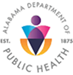 [Speaker Notes: Services provided through 400+ contracted providers and county health departments.]
Reimbursement for Providers
Medicare reimbursement rates
Office Visit					$84.67
Pap/HPV testing			$55.35
Genotyping (16/18)			$40.55
Colposcopy w/biopsy		$151.16
LEEP (Dx & Tx)				$284.81
Mammogram				$117.47
Mammogram dx			$144.94
Ultrasound					$95.33
Biopsy						$54.32
23
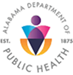 [Speaker Notes: Services provided through 400+ contracted providers and county health departments.]
Office Visit Reimbursement
Office Visit
Established (99213): 	$84.67
Pap/HPV Lab 
Lab fee (88142): 		$20.26
Pap/HPV: (87624): 		$35.09		$140.02

Type 16/18 (87625): 	$40.55
24
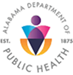 [Speaker Notes: Services provided through 400+ contracted providers and county health departments.]
Medicaid Treatment Act
Women Under 65 diagnosed with cancer
At/Below 250% poverty level
No Insurance
Under age 65
Live in Alabama
Legally in the U.S.
Documentation of Breast Cancer
Documentation of Pre- or Invasive Cervical Cancer
25
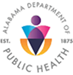 [Speaker Notes: Services provided through 400+ contracted providers and county health departments.]
Medical Advisory Committee
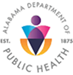 26
ABC Regional Data:
Barbour County
Coffee County 
Covington County
Dale County
Geneva County
Henry County
Houston County
27
Women Screened by ABCCEDP
 Alabama 2018 - 2022
Total Screened
Screened for Breast
Screened for Cervical
62,621 women ABC Eligible
Eligible: Women who have no insurance and with an income of <= 250% of federal poverty level and 40-64 of age
Cervical Cancer Screening 2018 -2022
16% of State
[Speaker Notes: 2018: 742  2019: 931  2020: 570  2021: 721  2022: 799   Avg: 798…..16% of State]
Cervical Cancer & Pre-Cancer Detected2018 - 2022
Number of Colposcopies in Alabama: 2022
Alabama:	 	762
Breast Cancer Screening2018 -2022
[Speaker Notes: 2018: 192  2019:189  2020: 110  2021: 120  2022: 134   Avg: 607…..7% of state]
Breast Cancer Cases Detected 2018-2022
33
Alabama Department of Public Health and Colposcopies
Nurse Practitioners (NP) certified for colposcopy
NPs supported by Medical Officer for Family Health Services
One NP per six Districts
Travel to health departments within Districts to provide colposcopy statewide
823+ performed this FY (Last FY 23)
72% Show rate
24% High grade result
ABC Enrolling Providers
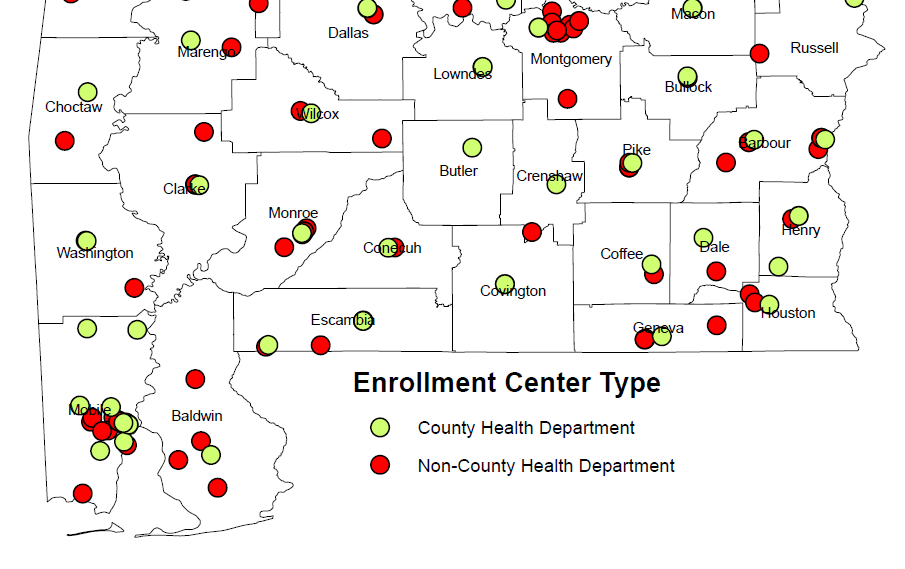 ABC Enrolling Providers
Barbour CHD-Eufaula
SARHA – Eufaula Family HC
SARHA – Clayton Family HC

Coffee CHD
Enterprise Women’s Center
SARHA – Children’s Center

Covington CHD

Dale CHD
SARHA – Newton Family HC
Geneva CHD
SARHA – Geneva Family HC
SARHA – Slocomb Family HC

Henry CHD

Houston CHD
SARHA – Dothan Family HC
Women’s Medical Center
ABC Mammogram Providers
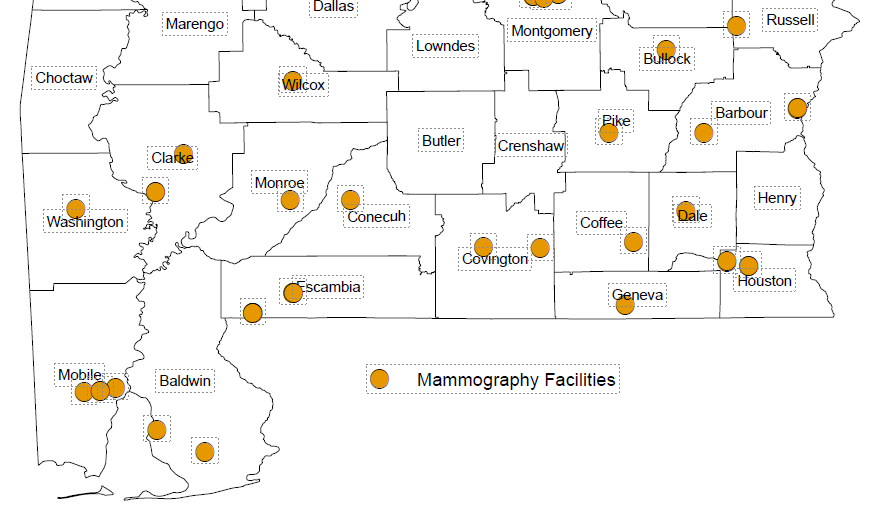 37
ABC Mammogram Providers
Dale Medical Center (Dale)
Wiregrass Medical Center (Geneva)
Southeast Health (Houston)
Flowers Hospital (Houston)
MCBH, LLC - Medical Center Barbour (Barbour)
Medical Ctr Enterprise (Coffee)
Andalusia Health (Covington)
Mizell Memorial Hospital (Covington)
38
ABC Diagnostic Providers
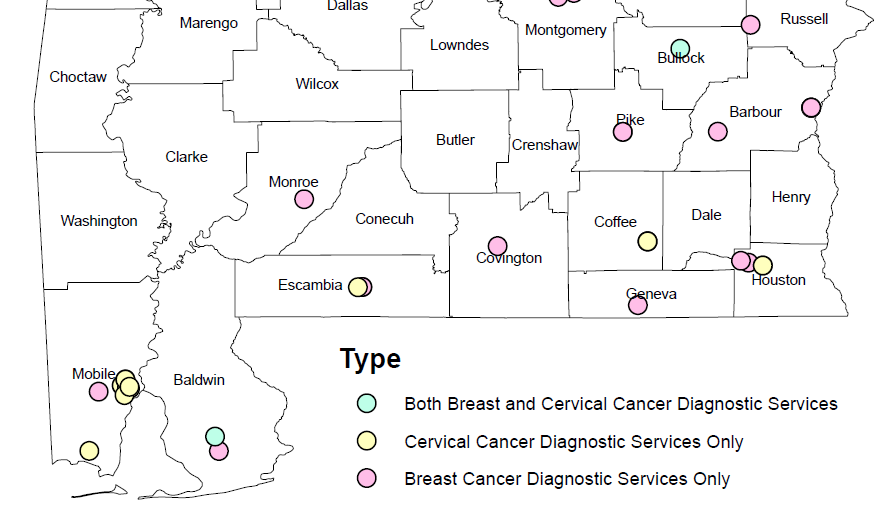 ABC Diagnostic Providers
Flowers Hospital 
Flowers Pathology Group
Medical Center Barbour General Surgery
Medical Center Enterprise Medical Group Surgery
Dr. Dale Mitchum, Inc.
Randall W. Nichols, MD, PC
Jonathan L. Skinner, LLC
Enterprise Women's Center
Women's Medical Center, P.C.
Medical Center Barbour
Dothan Anesthesiology Associates
South Alabama Diagnostic Imaging
Radiology Associates of Dothan
Medical Center Enterprise
Wiregrass Medical Center 
Dale Medical Center 
Southeast Health
Southeast Surgical Associates
Wiregrass Surgical Associates
Andalusia Health
Mizell Memorial Hospital
Contact Information
ABC Hotline:
https://www.alabamapublichealth.gov/bandc/

ABC Medicaid Treatment
Kelli Hardy
334-206-2976
Kelli.Hardy@adph.state.al.us

Contracts/More Information:
Nancy Wright
334-206-5851
Nancy.wright@adph.state.al.us
41
[Speaker Notes: Dr. Pierce, HPV Impact on Cervical Cancer
Become ABC Provider
Join Operation WIPEOUT: Vaccine, screening, and Appr FU]
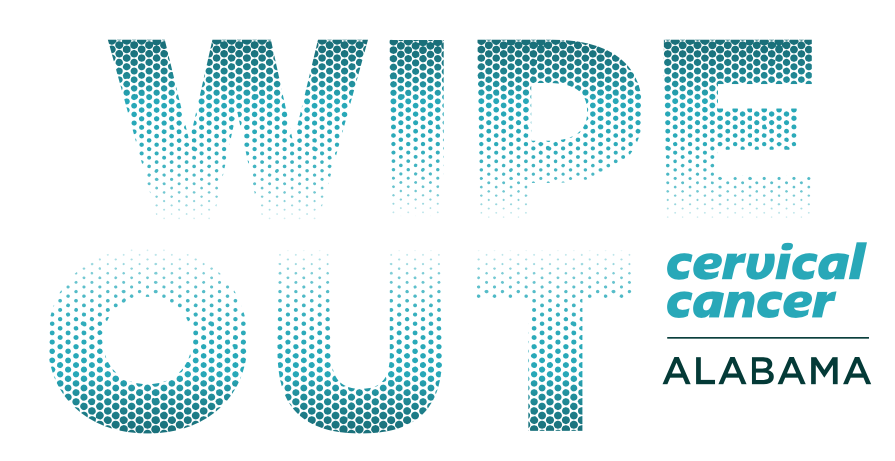 Thank you for Attending!
Please complete the Evaluation in your packet or through the link in the Zoom Chat